Pseudorandom Generators for Bounded Memory
Parikshit Gopalan
Microsoft Research
Pseudorandomness
Does randomness add power to computation?
Pseudorandom Generators (PRGs): Tools to show that it doesn’t.
PRG
11010100
110101 …………………. 110 001101010
Goal: Stretch a short random seed into a much longer string that “looks random” to any efficient algorithm.
The Holy Grail of Pseudorandomness
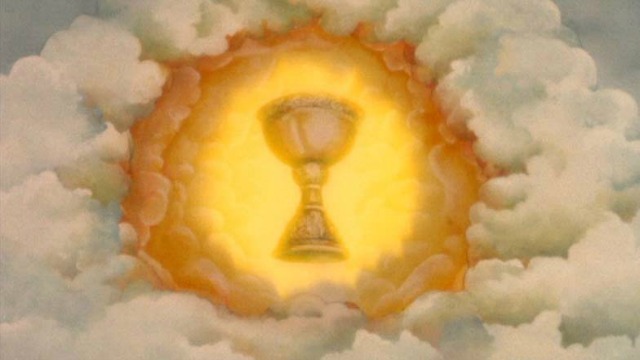 [Speaker Notes: 1]
Unconditional Constructions?
Can reduce/eliminate the randomness used in algorithms:
 Primality [AKS’02] 
 Connectivity [Reingold’04] 
 Parallel Matching [Fenner-Gurjar-Thierauf’15]

For restricted classes (typically when we have lower bounds):
 Bounded-depth circuits [Ajtai-Wigderson’85, Nisan’94, …]
 Bounded-memory algorithms  [AKS’87, Nisan’90,…]
[Speaker Notes: 2]
Unconditional Constructions?
An approach to RL = L.
[Speaker Notes: 3]
PRG fooling a class
Bounded Memory: RL
Branching Programs
n
1
w
2
m
What is in RL?
Undirected graph connectivity [AKLLR’79]: Complete for SL.
Statistical tests (hashing, rounding, Chernoff bounds)
[Sivakumar’02]: Often the way an algorithm uses its random bits can be modelled using a small-width branching program.
Eg: Goemans-Williamson Max-Cut algorithm.
The Story so FAR …
The gradually increasing independence paradigm
[Speaker Notes: 4]
Today
Part 1: Nisan’s PRG
 Combinatorial Rectangles
 Branching Programs.

Parts 2 & 3: The gradually increasing independence paradigm
 Hash functions for Load-balancing [Celis-Reingold-Segev-Weider’11]
 Combinatorial Rectangles and read-once CNFs [G.-Meka-Reingold-Trevisan-Vadhan’12, G.-Yehudayoff’14]
 Fourier Shapes [G.-Kane-Meka’15]
[Speaker Notes: 5]
CombinaTorial Rectangles
[Speaker Notes: 11]
CombinaTorial Rectangles
[Speaker Notes: 11]
Throwing balls into Bins
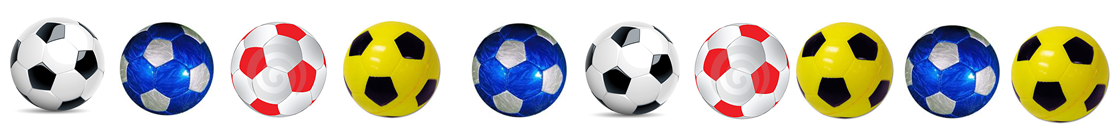 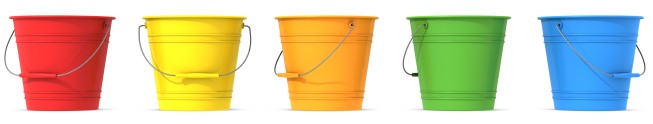 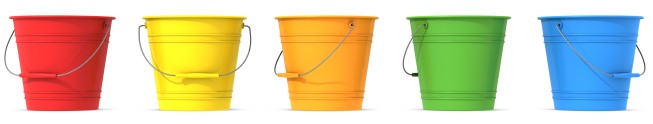 [Speaker Notes: 6]
Throwing balls into BinS
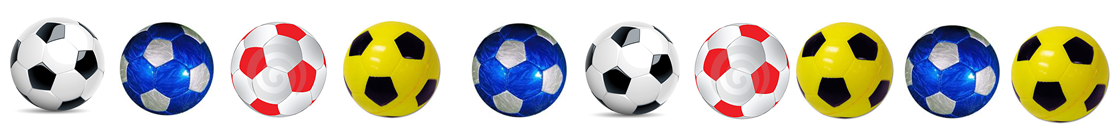 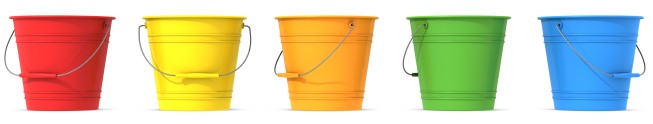 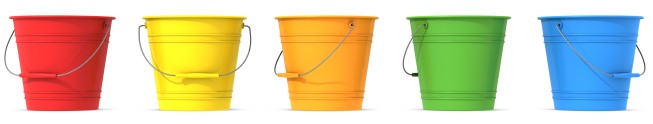 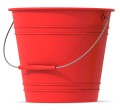 [Speaker Notes: 7]
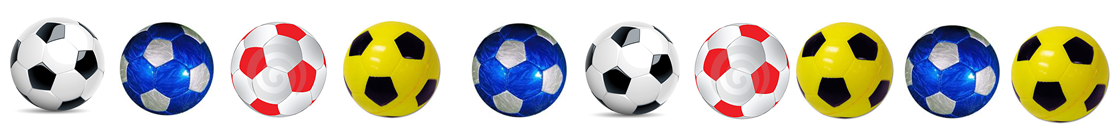 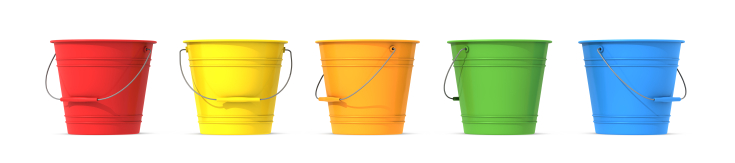 [Speaker Notes: 8]
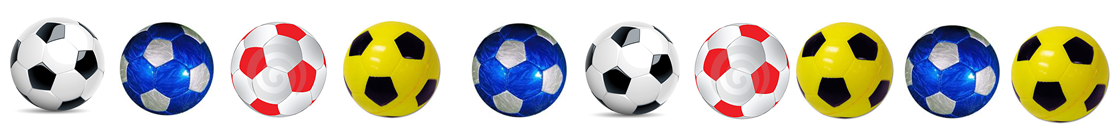 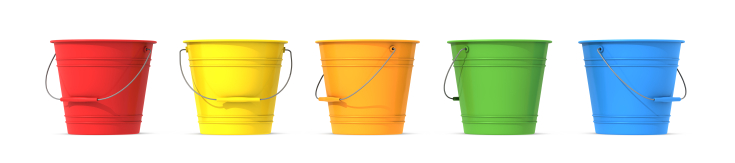 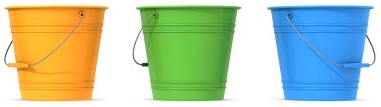 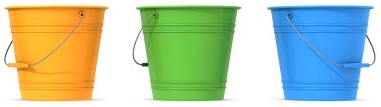 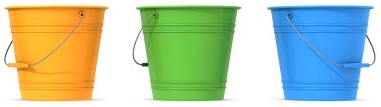 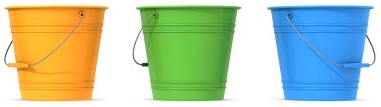 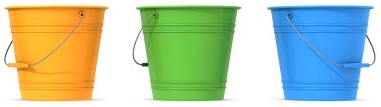 [Speaker Notes: 9]
The TEMPLATE
Predictable events should not require much randomness.
Break an unpredictable event into a series of independent predictable events.
Gradually increase the level of independence at each stage.
[Speaker Notes: 10]
This Talk …
The rapidly increasing applications of gradually increasing independence.
 Hash functions for Load-balancing 
	[Celis-Reingold-Segev-Weider’11]
 Combinatorial Rectangles and read-once CNFs
	[G.-Meka-Reingold-Trevisan-Vadhan’12, G.-Yehudayoff’14]
 Halfspaces 										[G.-Kane-Meka’15]
[Speaker Notes: 5’]
CombinaTorial Rectangles aka Drawing Balls from Bins
[Speaker Notes: 11]
Drawing balls from Bins Gradually[G.-Meka-ReingoLd-Trevisan-Vadhan’12]
[Speaker Notes: 12]
Drawing balls from Bins Gradually[G.-Meka-ReingoLd-Trevisan-Vadhan’12]
[Speaker Notes: 12]
Drawing balls from Bins Gradually[G.-Meka-ReingoLd-Trevisan-Vadhan’12]
[Speaker Notes: 12]
Drawing balls from Bins Gradually[G.-Meka-ReingoLd-Trevisan-Vadhan’12]
[Speaker Notes: 13]
Bounded Independence for Products of Bounded Variables?
[Speaker Notes: 14]
Drawing balls from Bins Gradually[G.-Meka-ReingoLd-Trevisan-Vadhan’12]
[Speaker Notes: 15]
Drawing balls from Bins Gradually[G.-Meka-ReingoLd-Trevisan-Vadhan’12]
[Speaker Notes: 15]
Read-once CNF
Read-once CNF
The TEMPLATE
[Speaker Notes: 10]
This Talk …
The rapidly increasing applications of gradually increasing independence.
 Hash functions for Load-balancing 
	[Celis-Reingold-Segev-Weider’11]
 Combinatorial Rectangles and read-once CNFs
	[G.-Meka-Reingold-Trevisan-Vadhan’12, G.-Yehudayoff’14]
 Halfspaces 										[G.-Kane-Meka’15]
[Speaker Notes: 5’]
This Talk …
The rapidly increasing applications of gradually increasing independence.
 Hash functions for Load-balancing 
	[Celis-Reingold-Segev-Weider’11]
 Combinatorial Rectangles and read-once CNFs
	[G.-Meka-Reingold-Trevisan-Vadhan’12, G.-Yehudayoff’14]
 Fourier Shapes 									[G.-Kane-Meka’15]
[Speaker Notes: 10’’]
Fourier Shapes [G.-Kane-Meka’15]
+i
+1
-1
-i
[Speaker Notes: 16]
Fourier Shapes [G.-Kane-Meka’15]
[Speaker Notes: 17]
Fourier Shapes [G.-Kane-Meka’15]
+i
+1
-1
-i
[Speaker Notes: 17]
Fourier Shapes [G.-Kane-Meka’15]
0
+1
[Speaker Notes: 17]
Fourier Shapes [G.-Kane-Meka’15]
[Speaker Notes: 17]
Fourier Shapes [G.-Kane-Meka’15]
[Speaker Notes: 17]
High Variance Lowers Expectations
[Speaker Notes: 18]
Fooling Low Variance SHapes
[Speaker Notes: 19]
The Importance of Large Alphabet
[Speaker Notes: 19’]
Fooling Low Variance SHapes
[Speaker Notes: 20]
Summary…
[Speaker Notes: 21]